Graphite
Presentation by
Pam Moeai
March 4, 2016
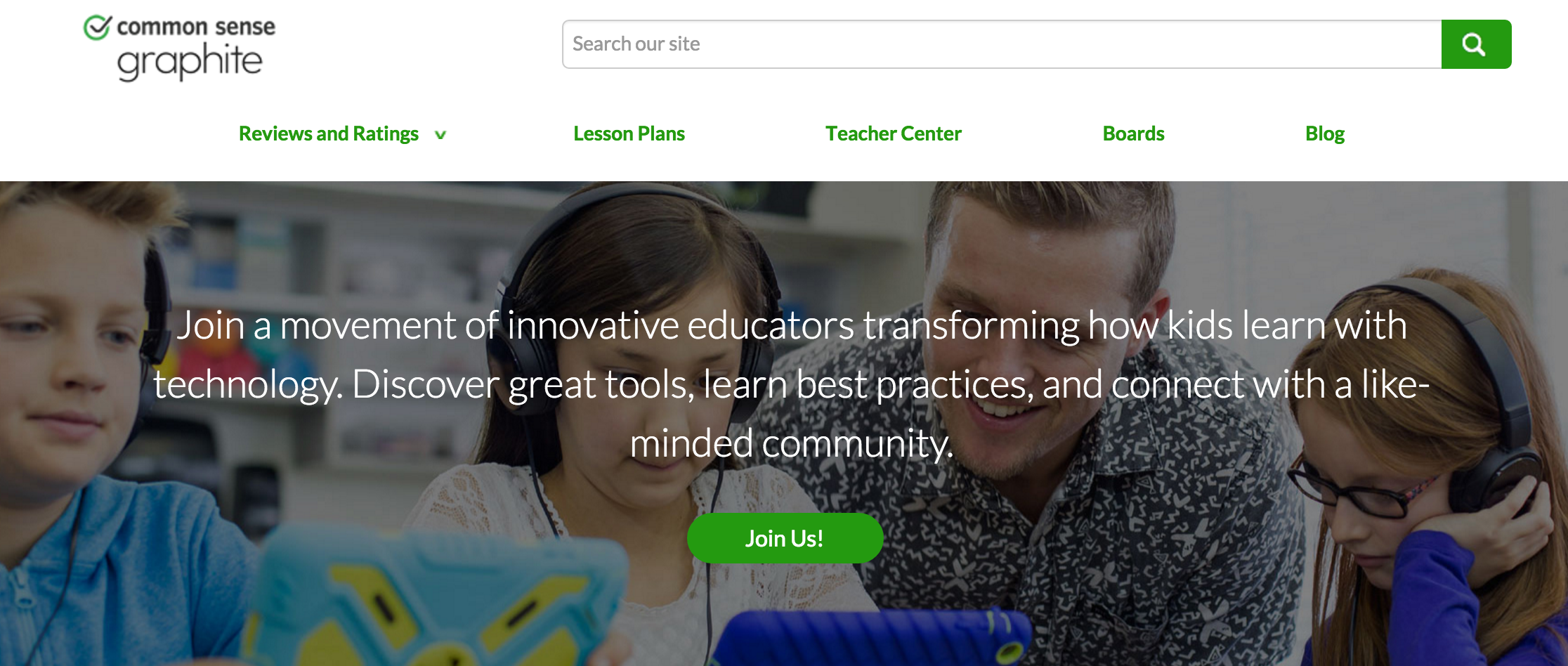 Reviews and Ratings
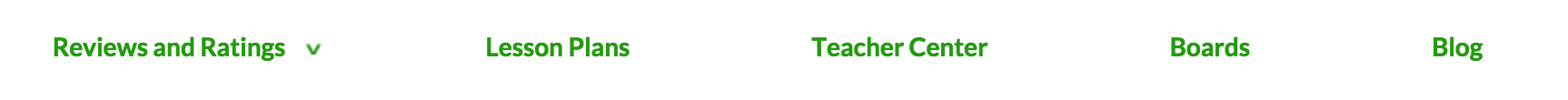 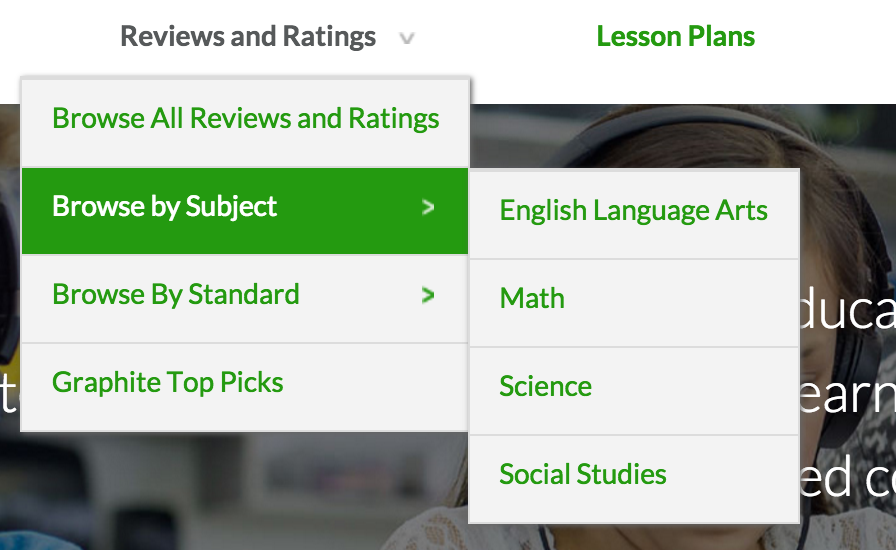 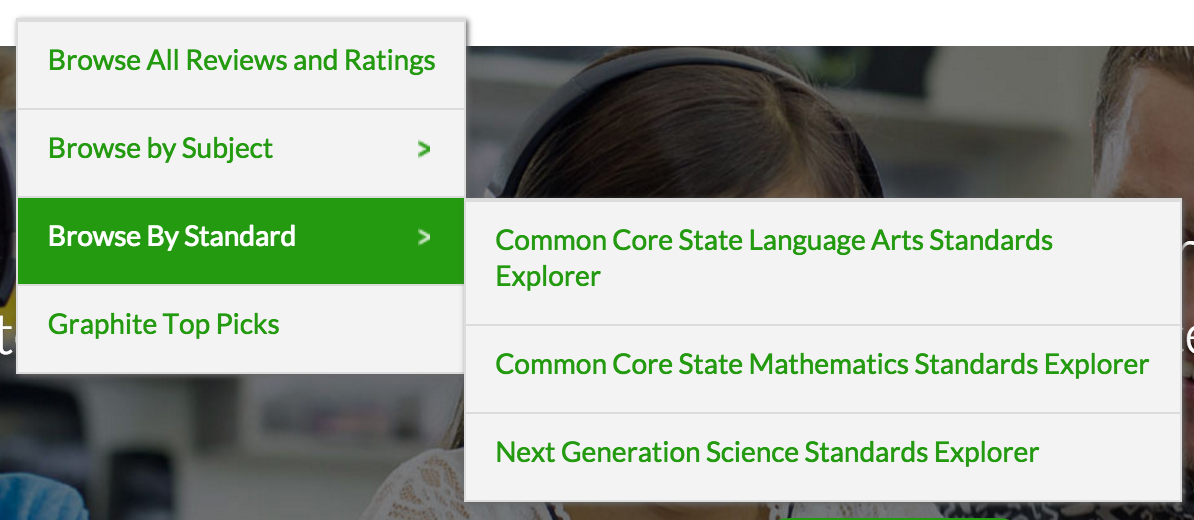 Reviews and Ratings
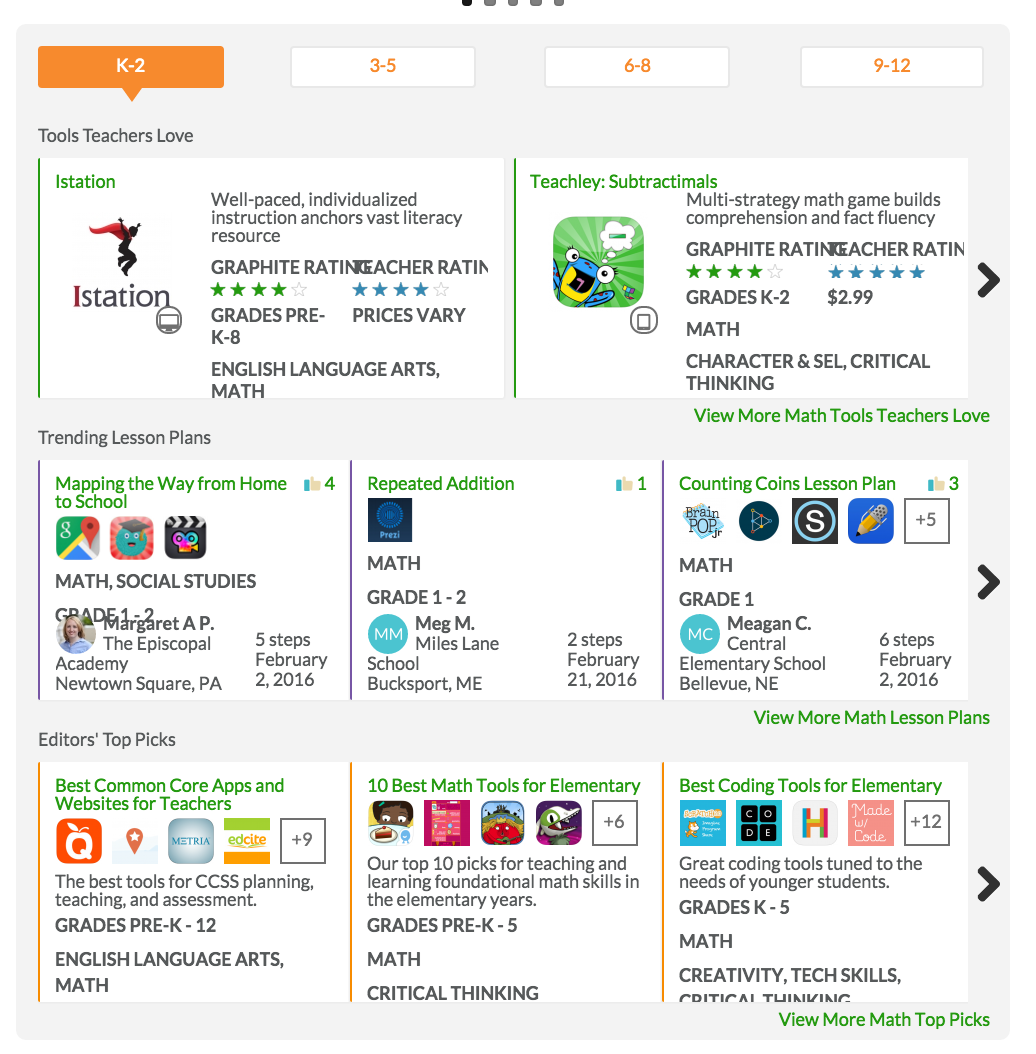 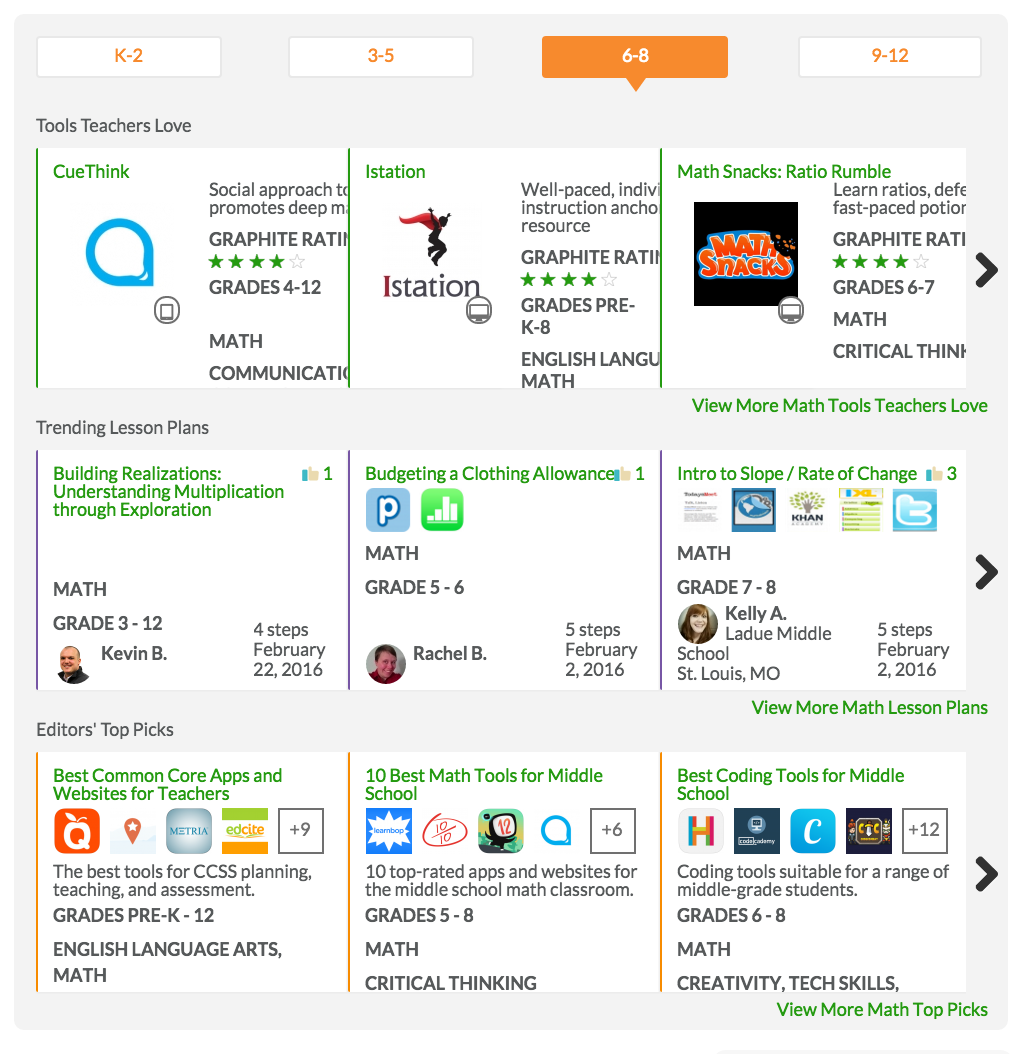 Lesson Plans
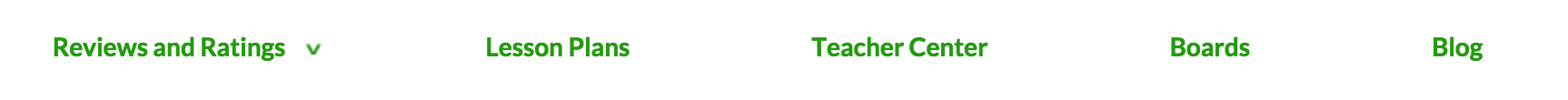 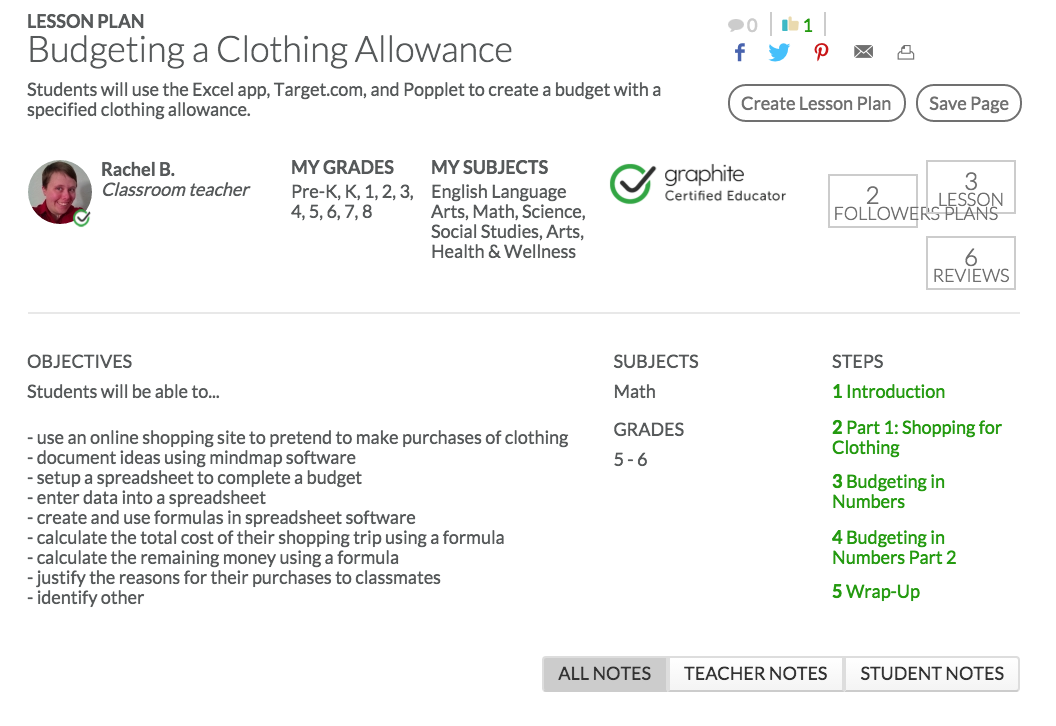 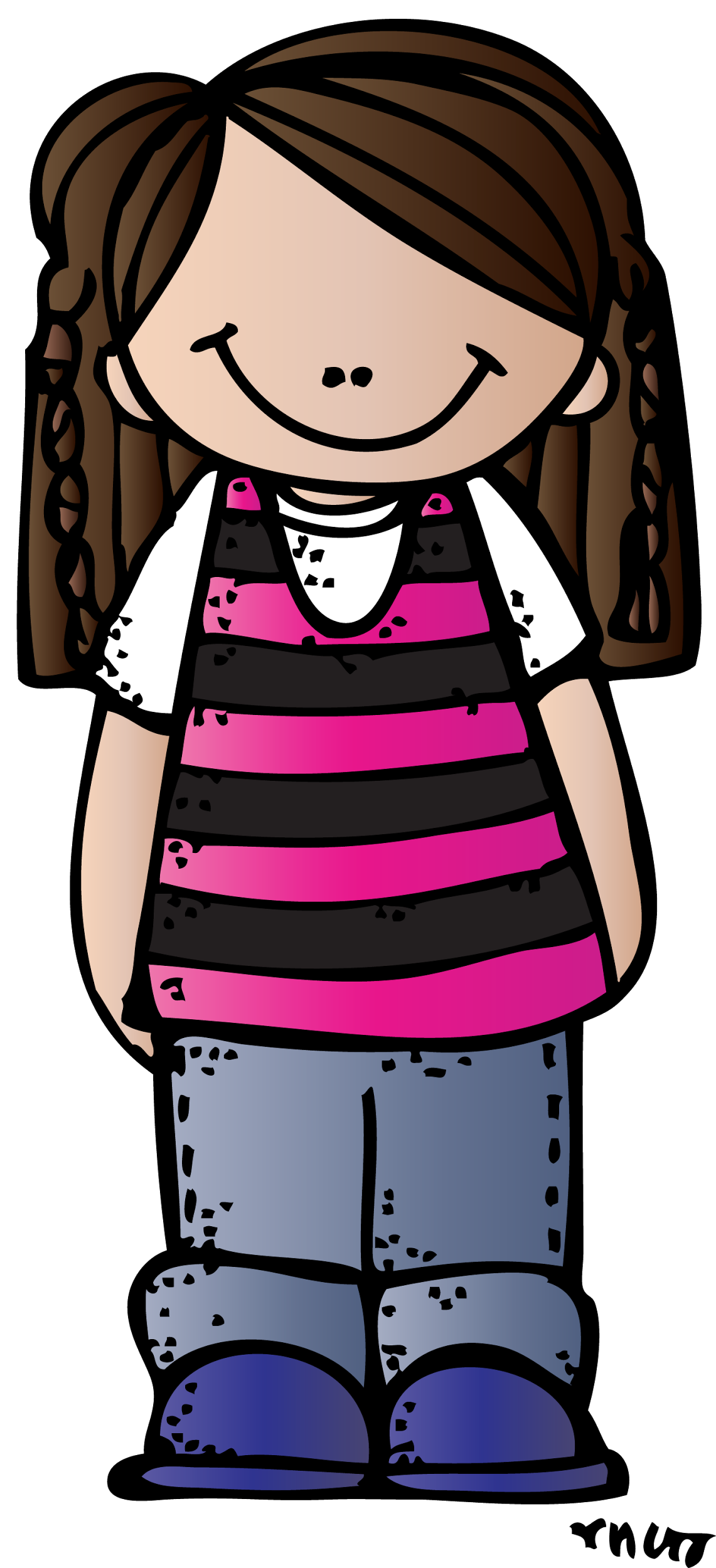 Lesson Plans
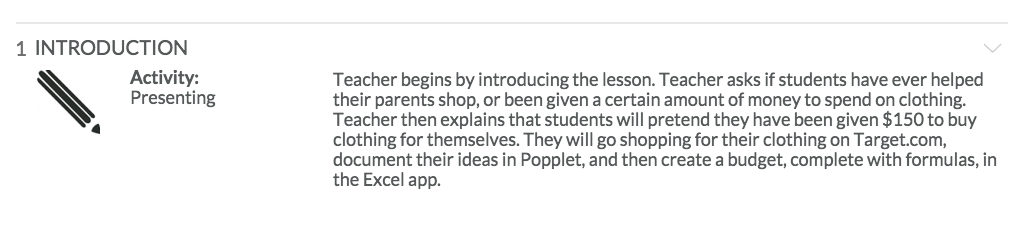 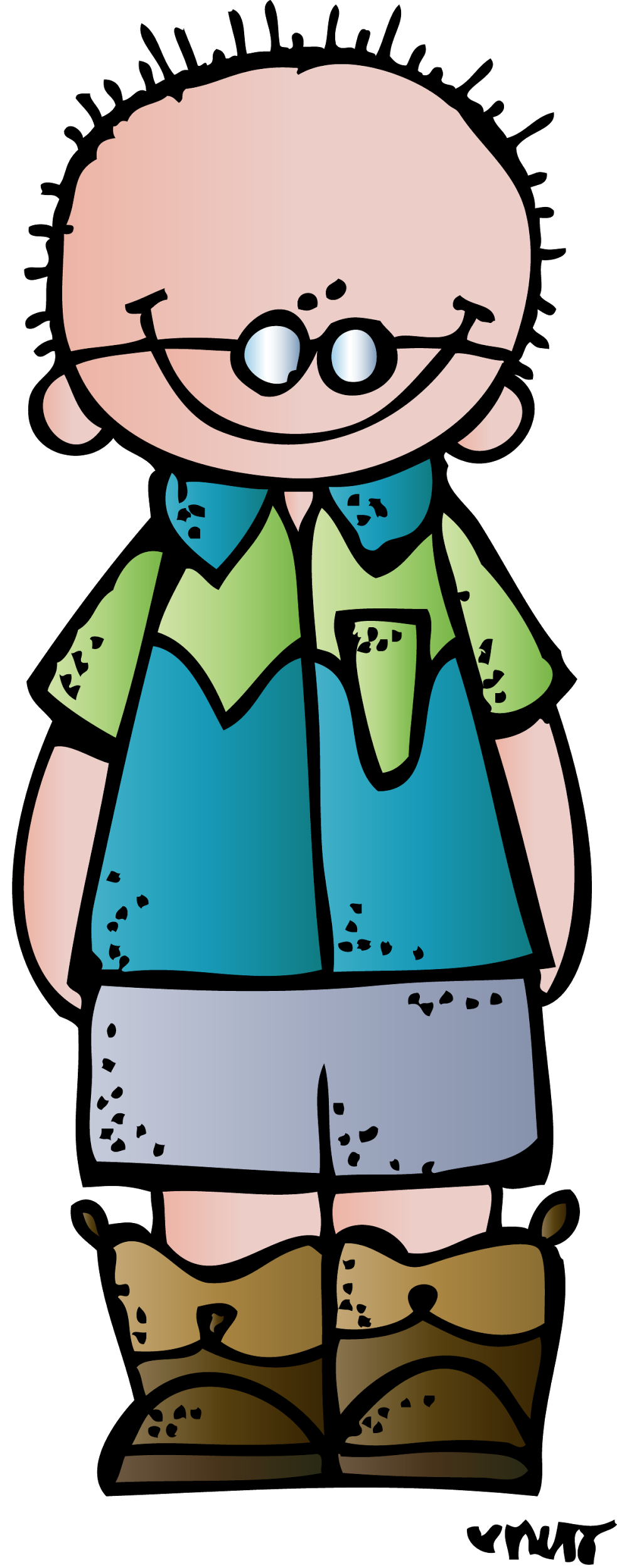 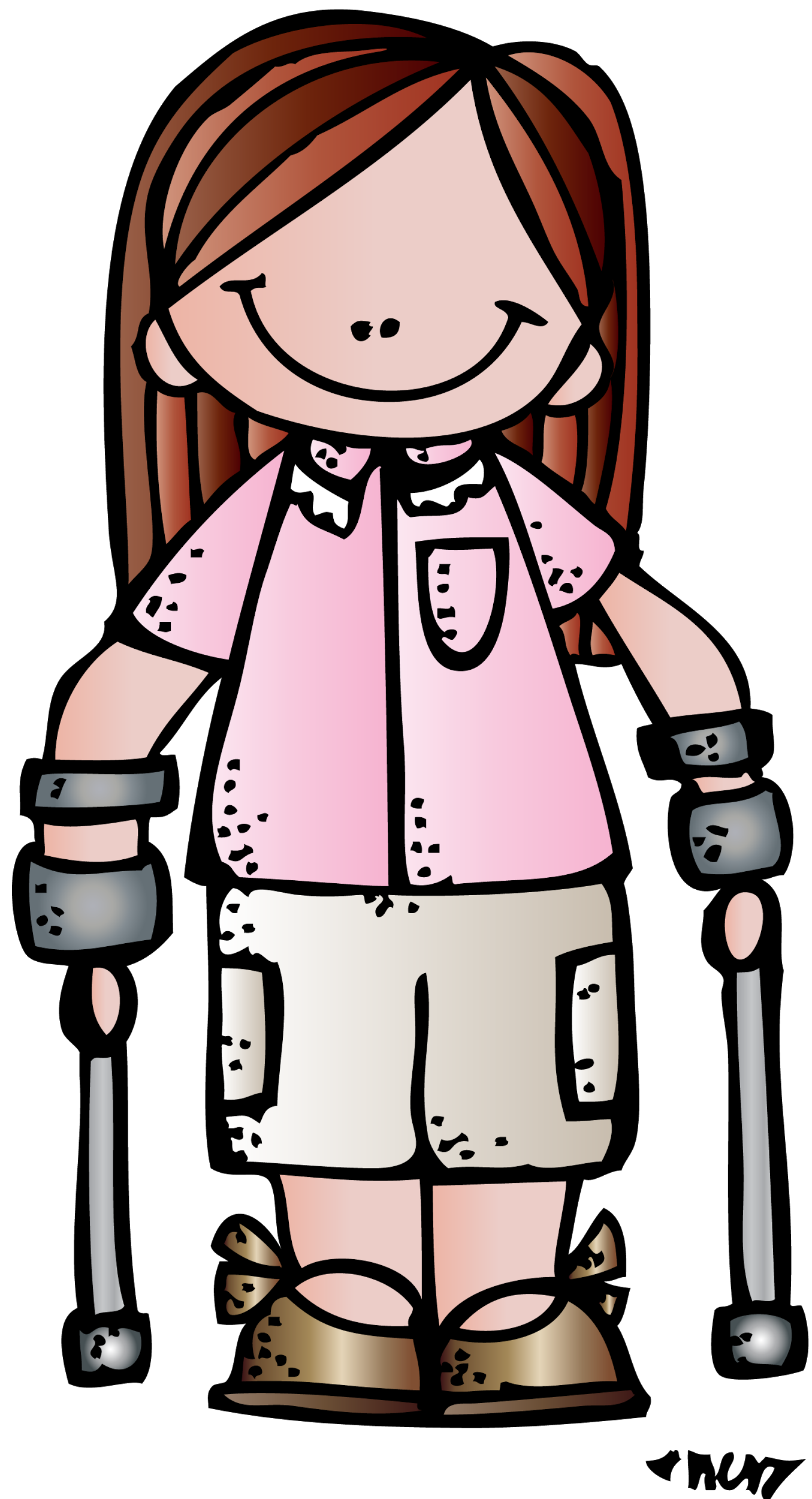 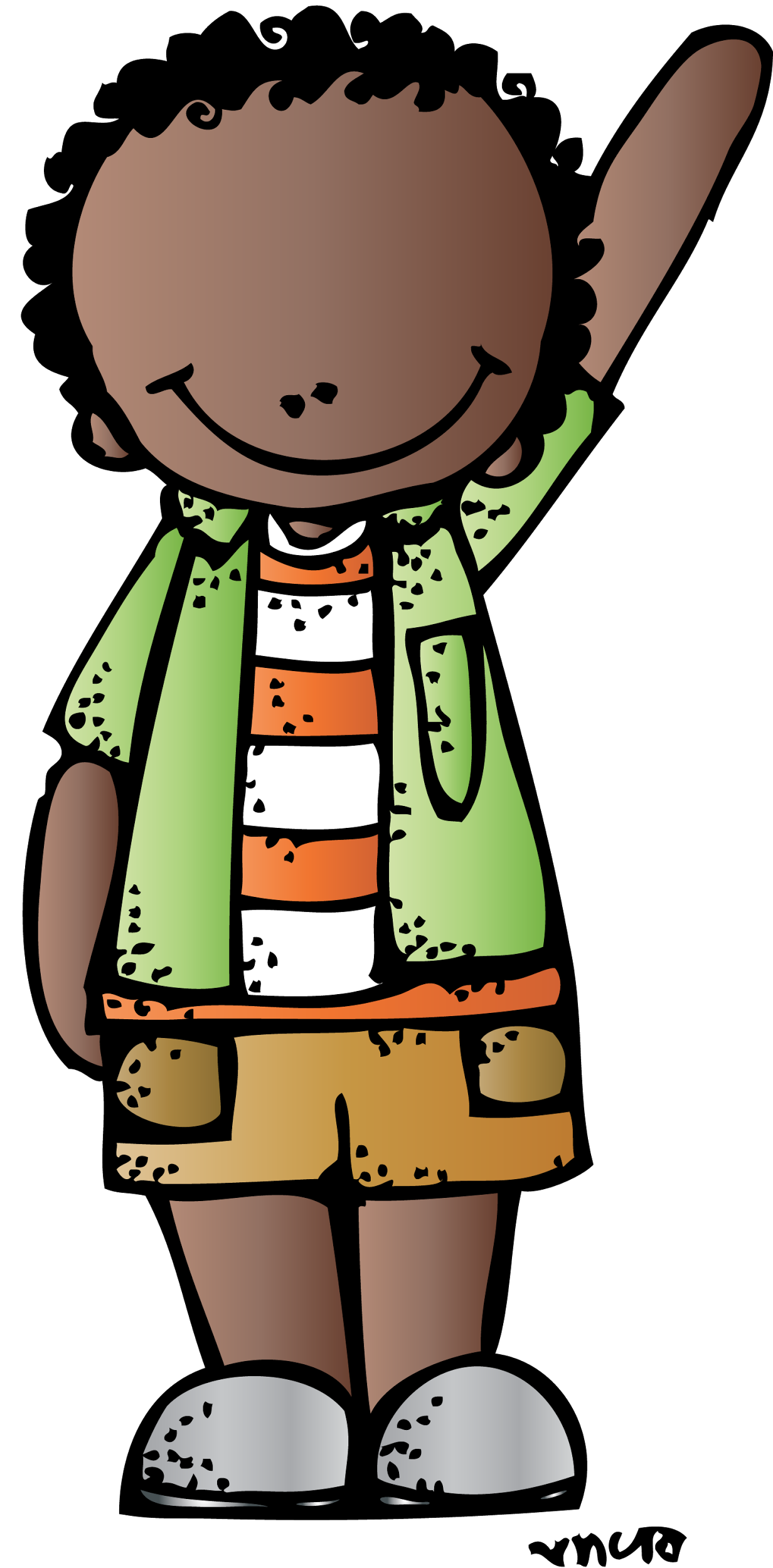 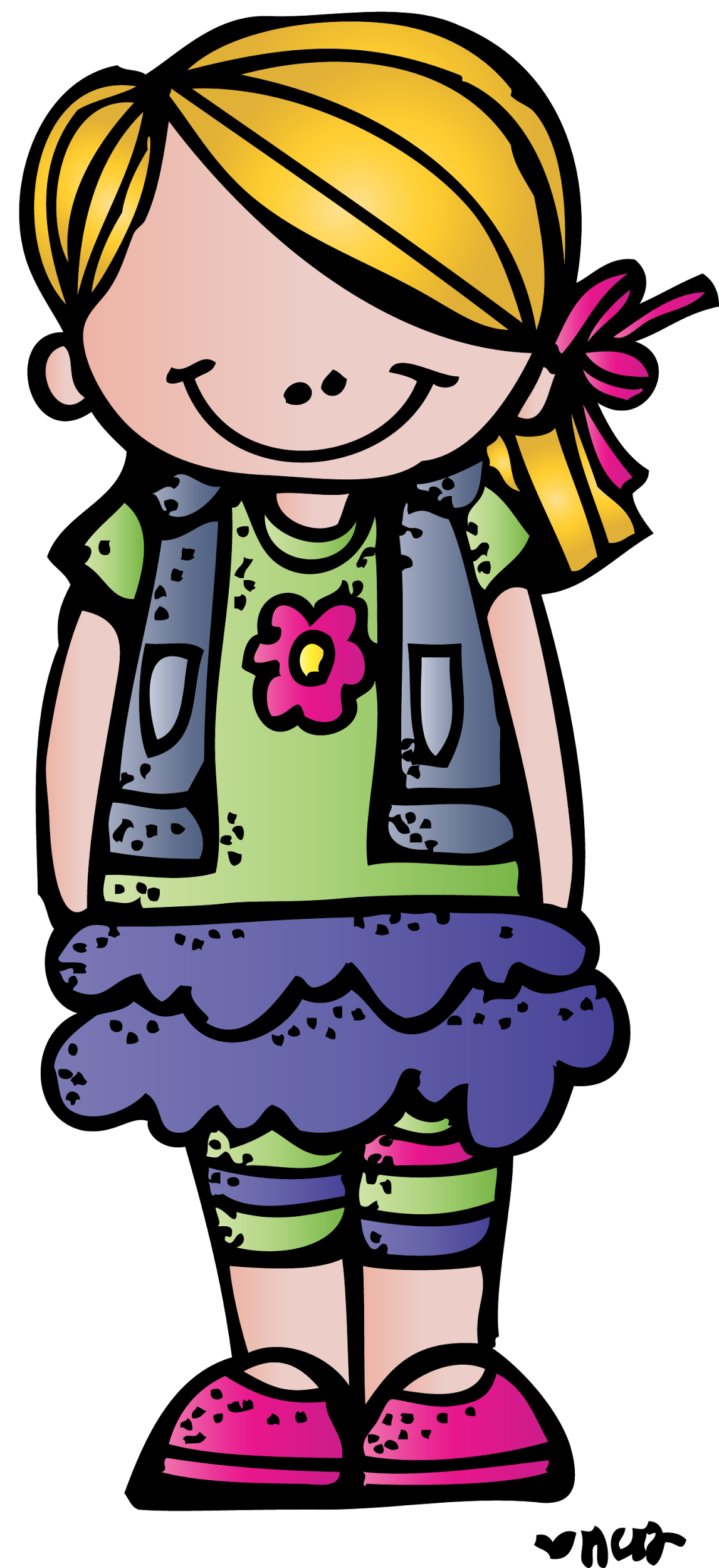 Lesson Plans
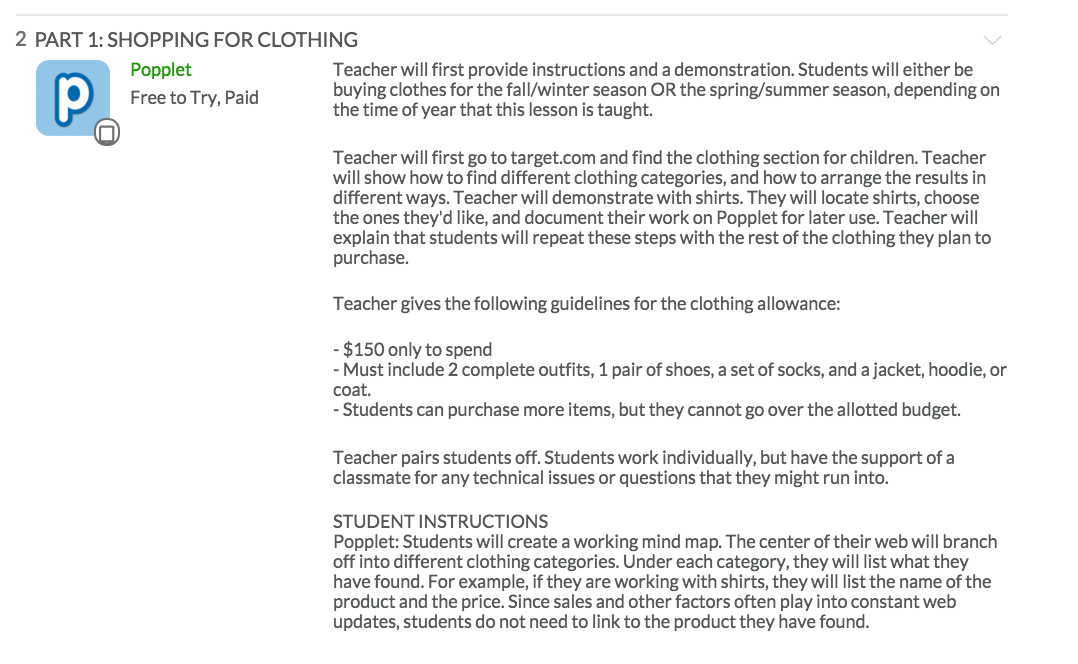 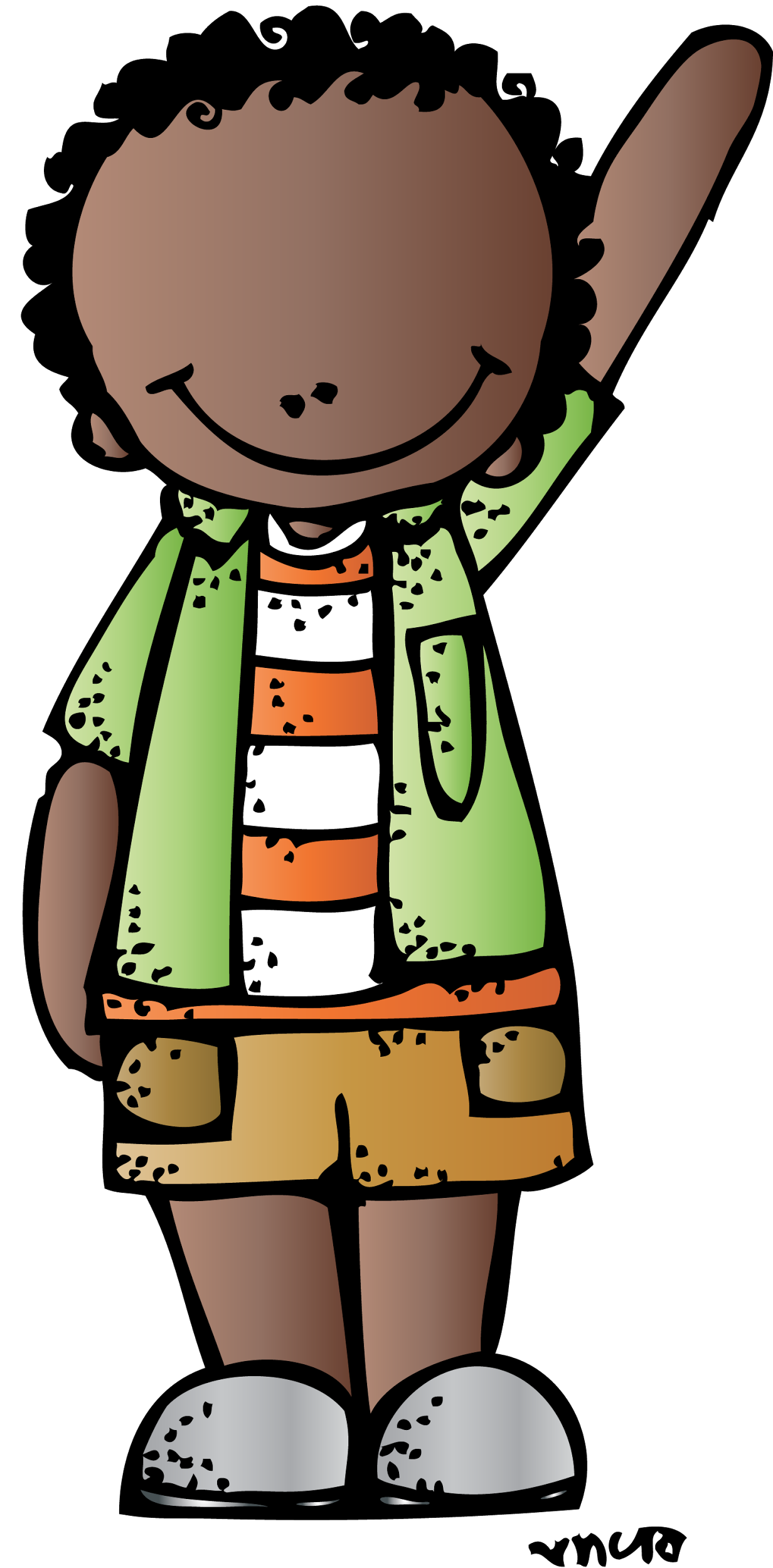 Lesson Plans
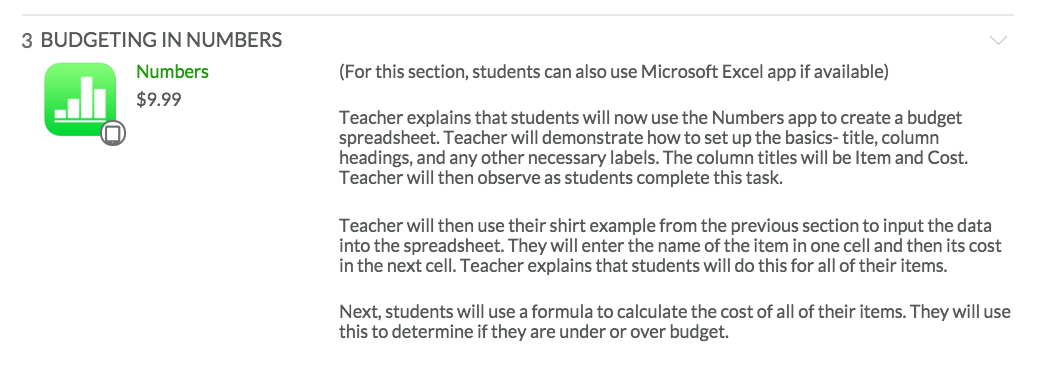 Lesson Plans
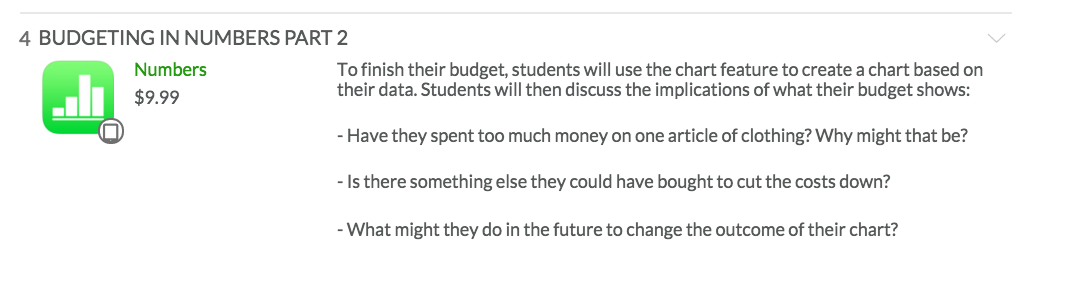 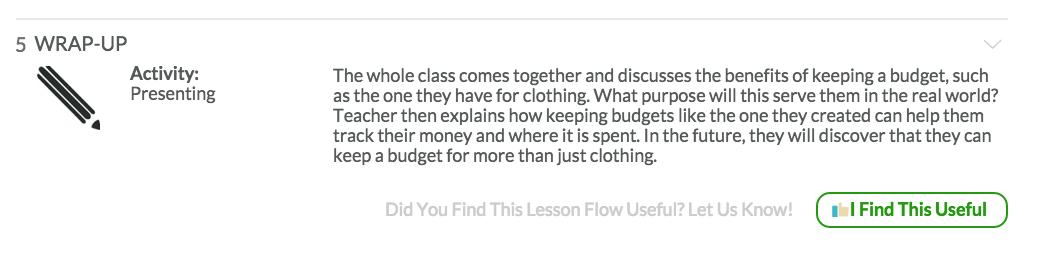 Teacher Center
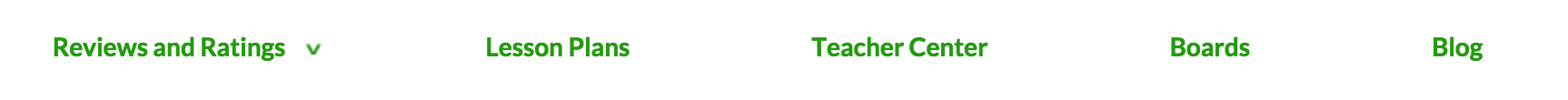 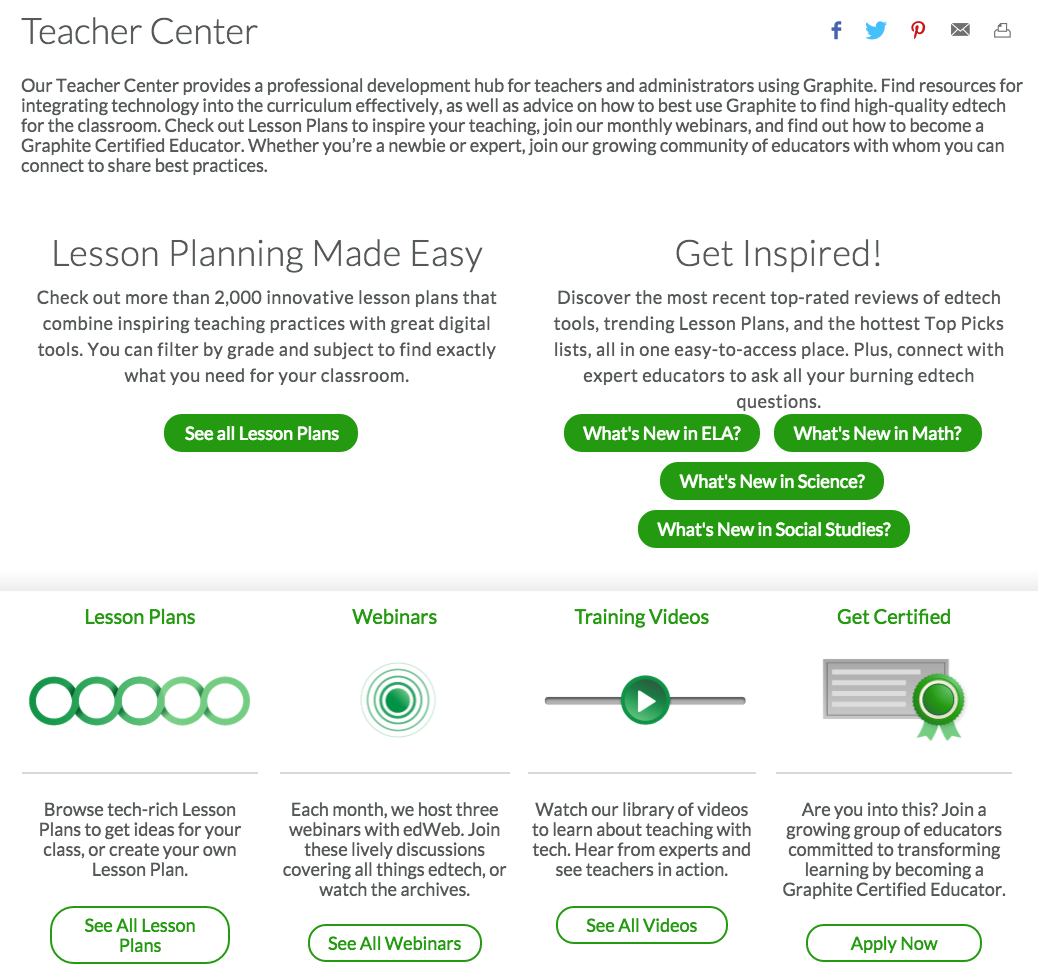 *Lesson Plans
*What’s New?  Get Inspired!
*Webinars
*Videos
*Professional Learning Community
Common Core Connections!
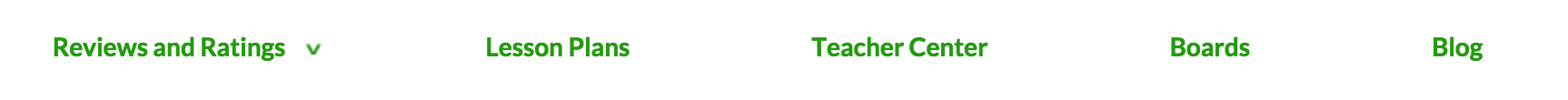 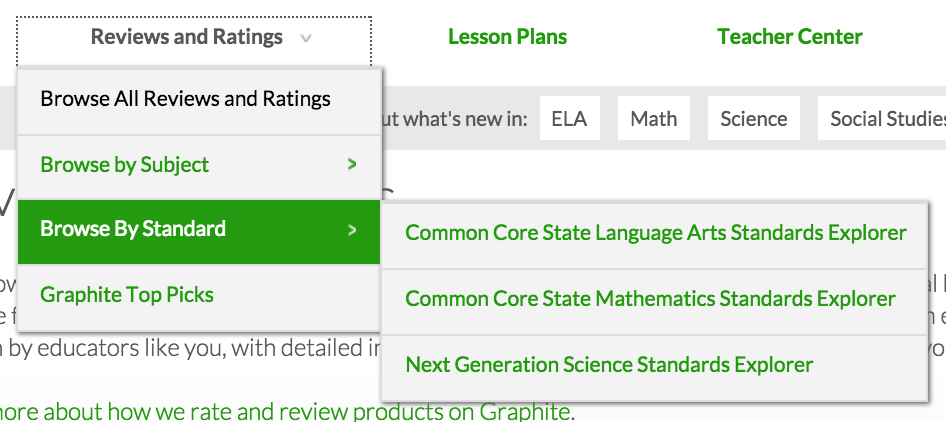 Common Core Connections!
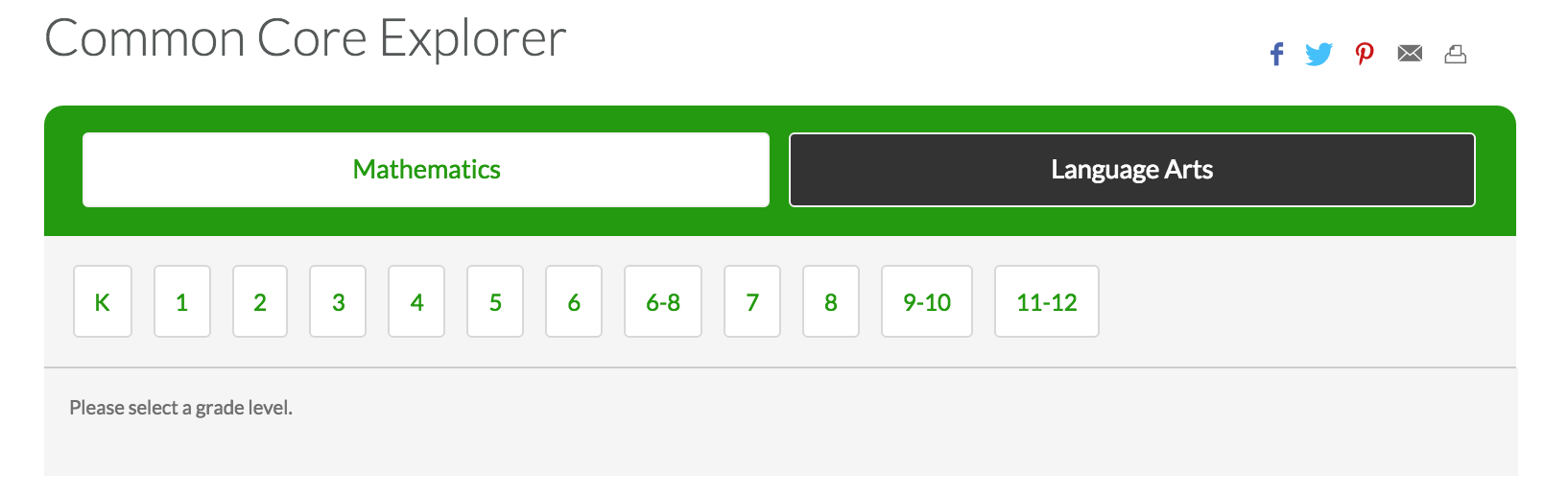 Common Core Connections!
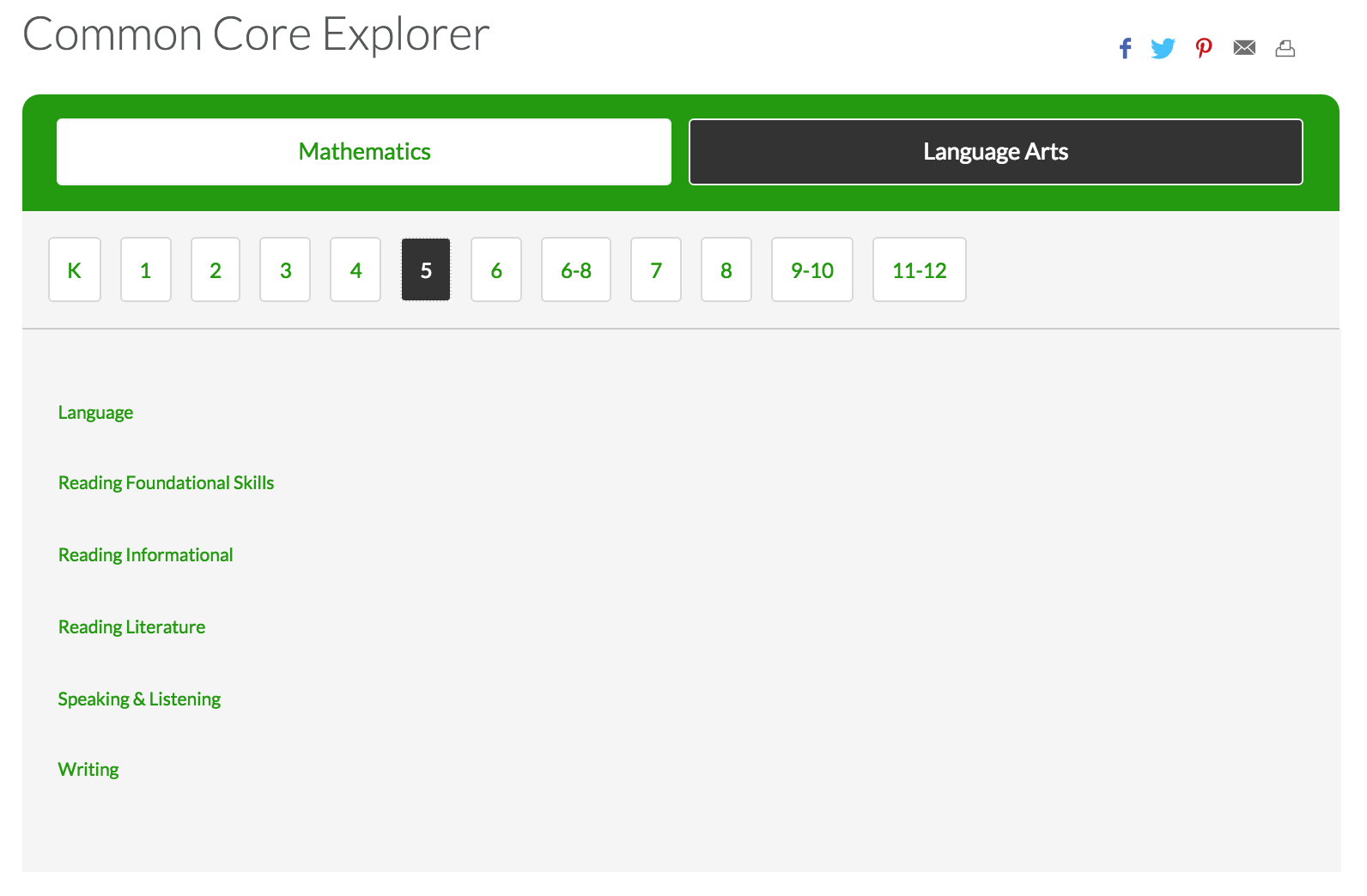 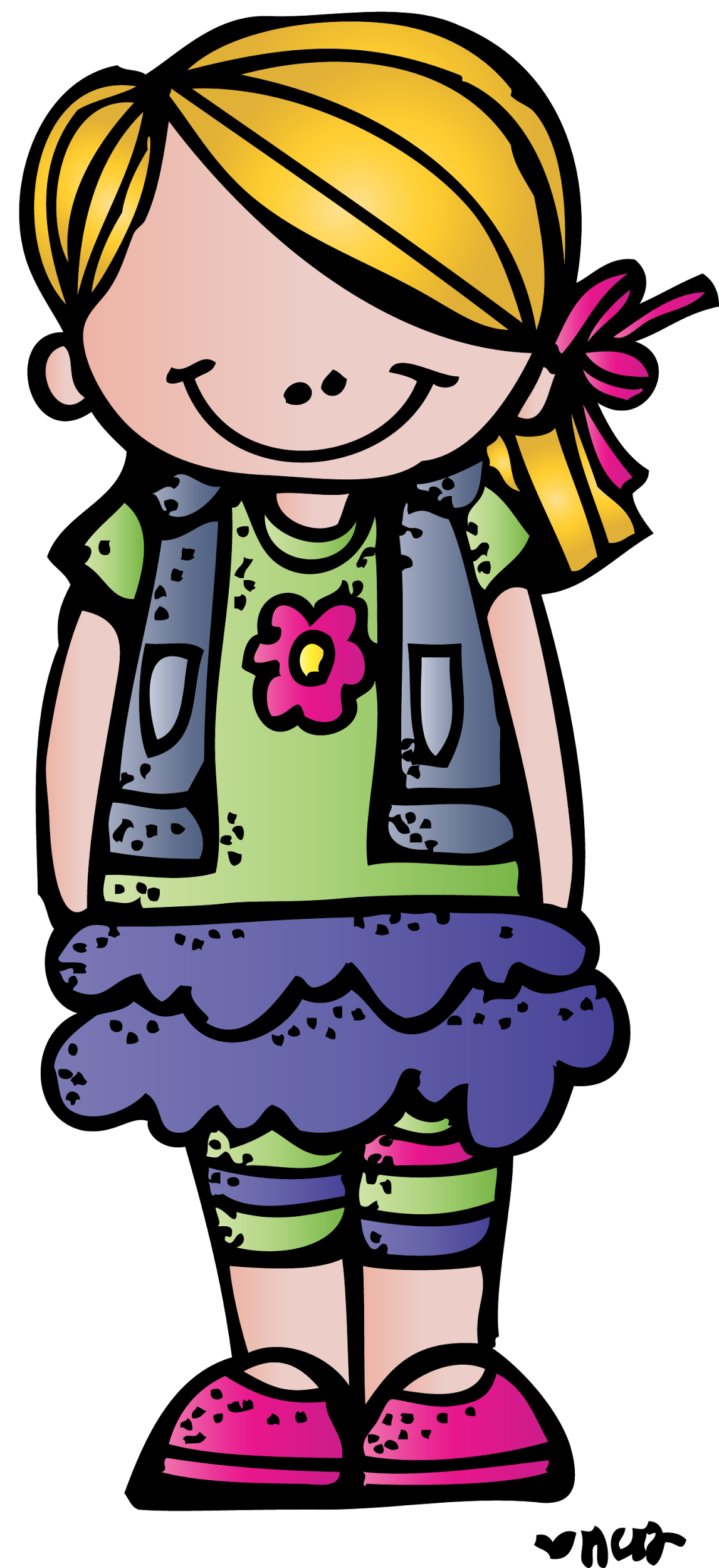 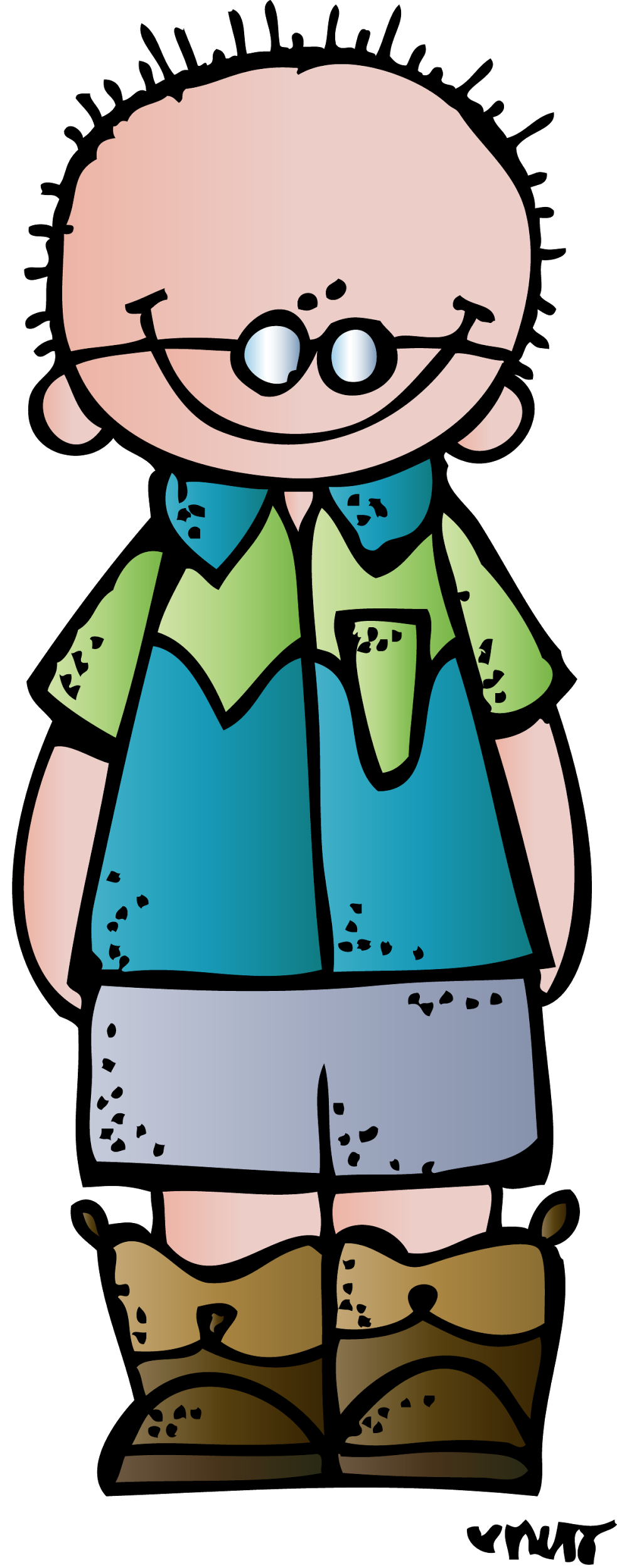 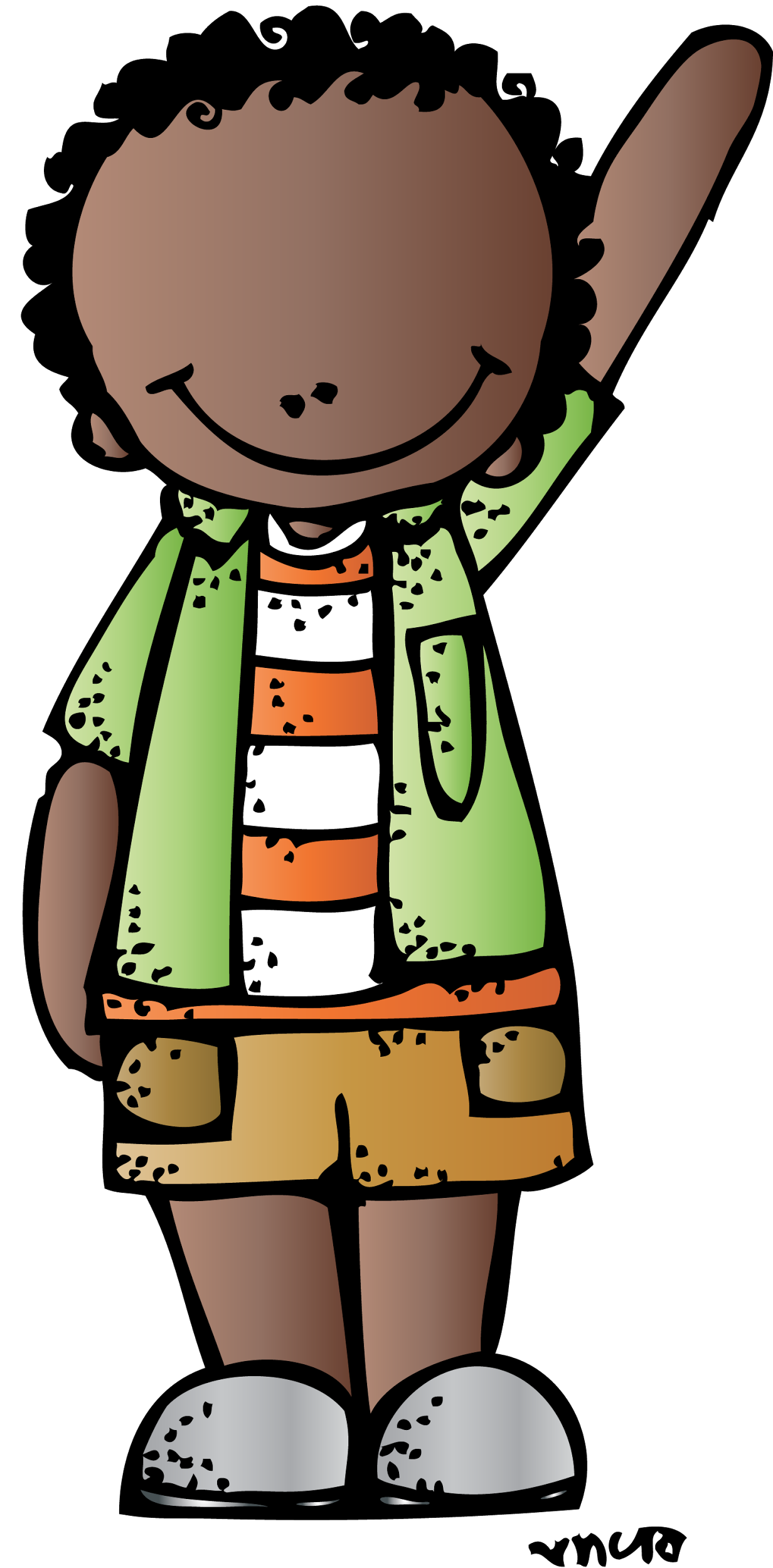 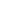 Common Core Connections!
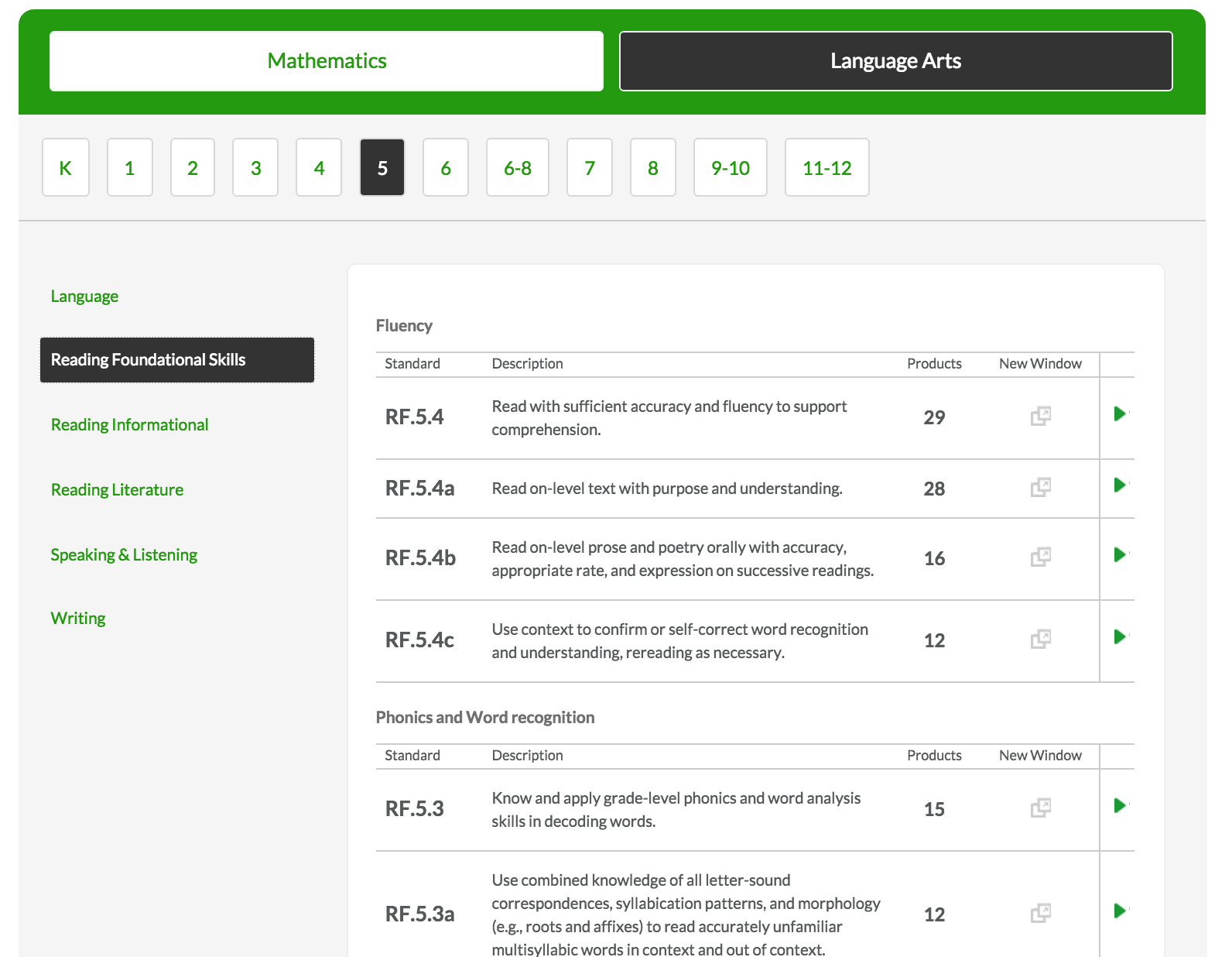 Common Core Connections!
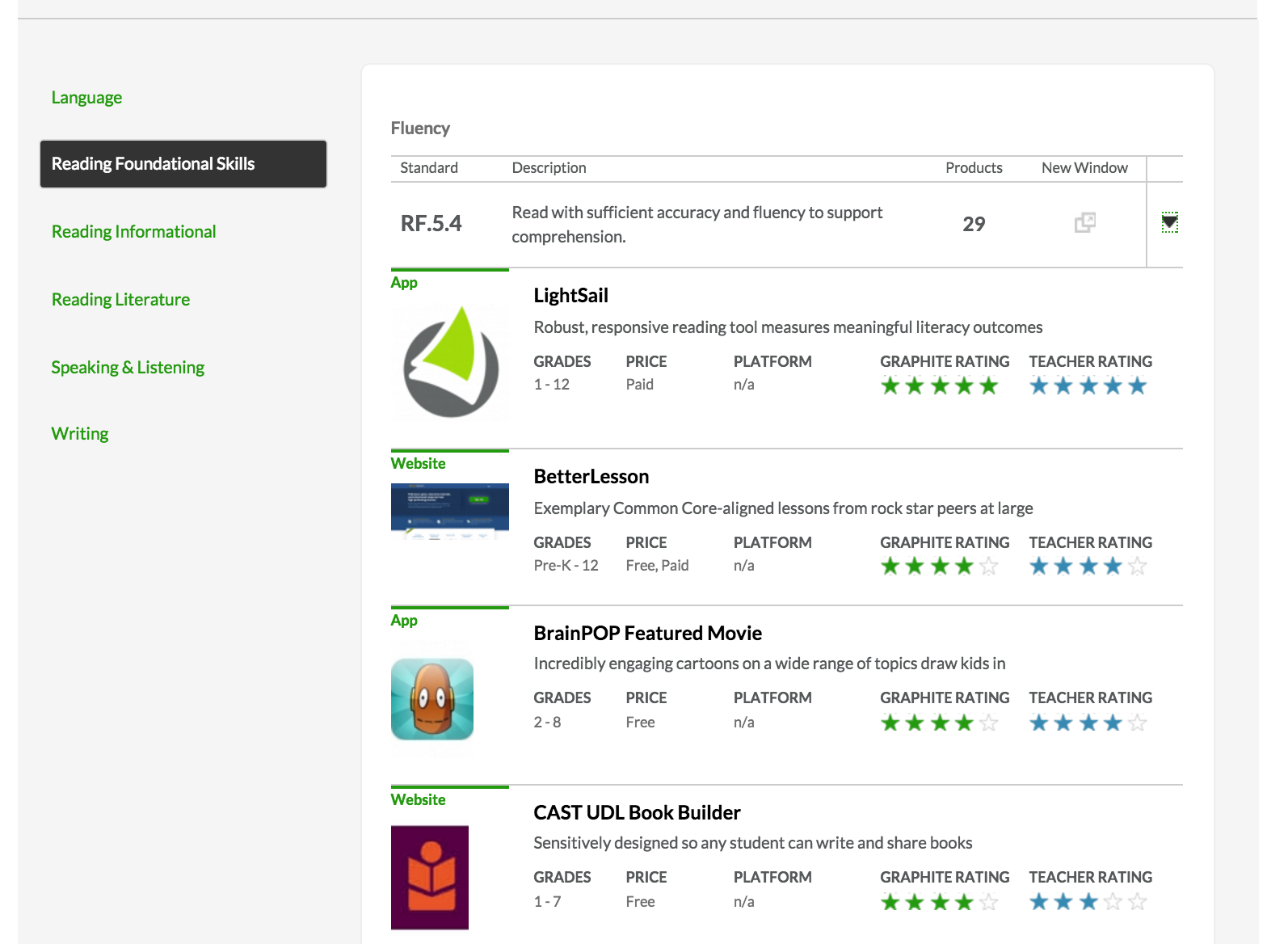 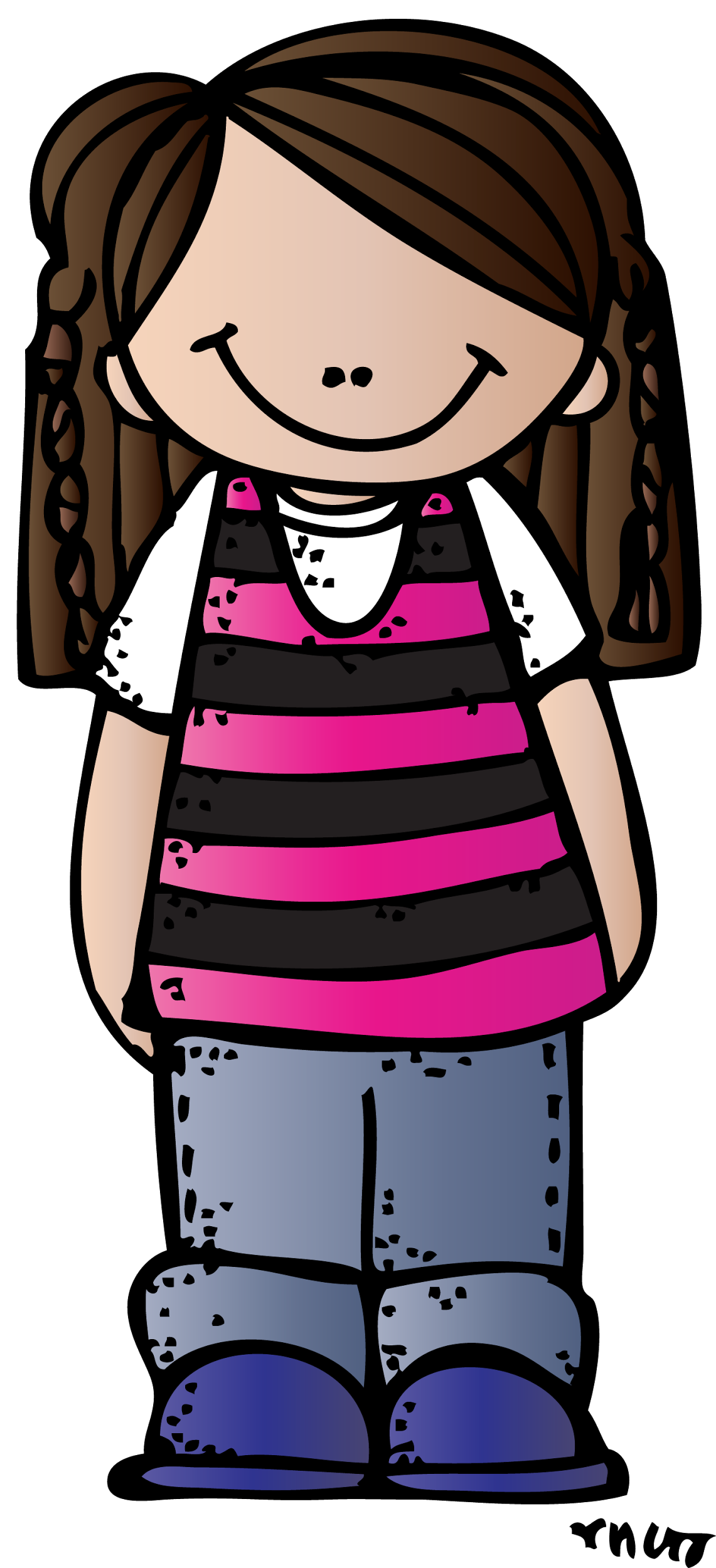 Common Core Connections!
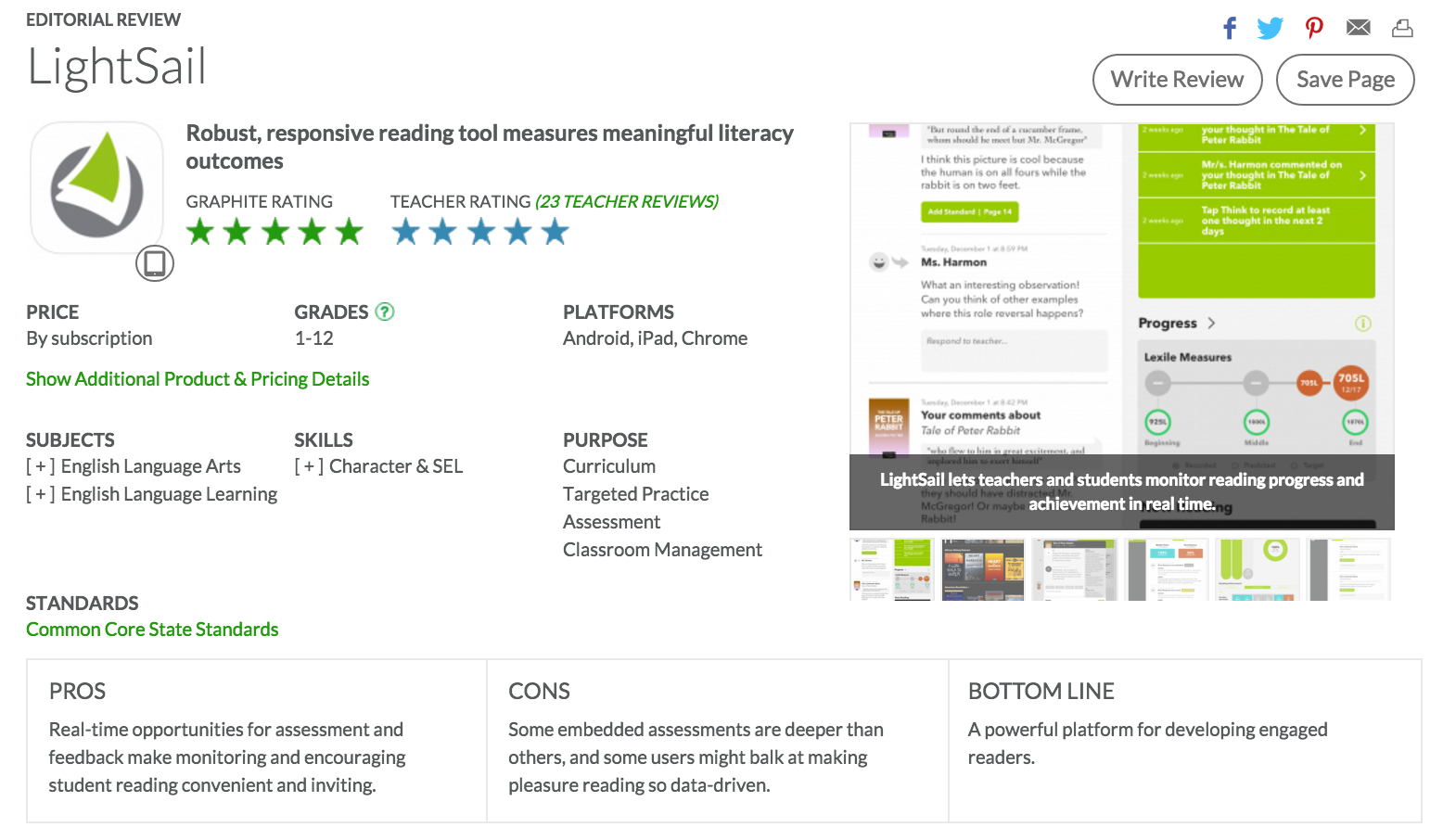 Easy Search Tool
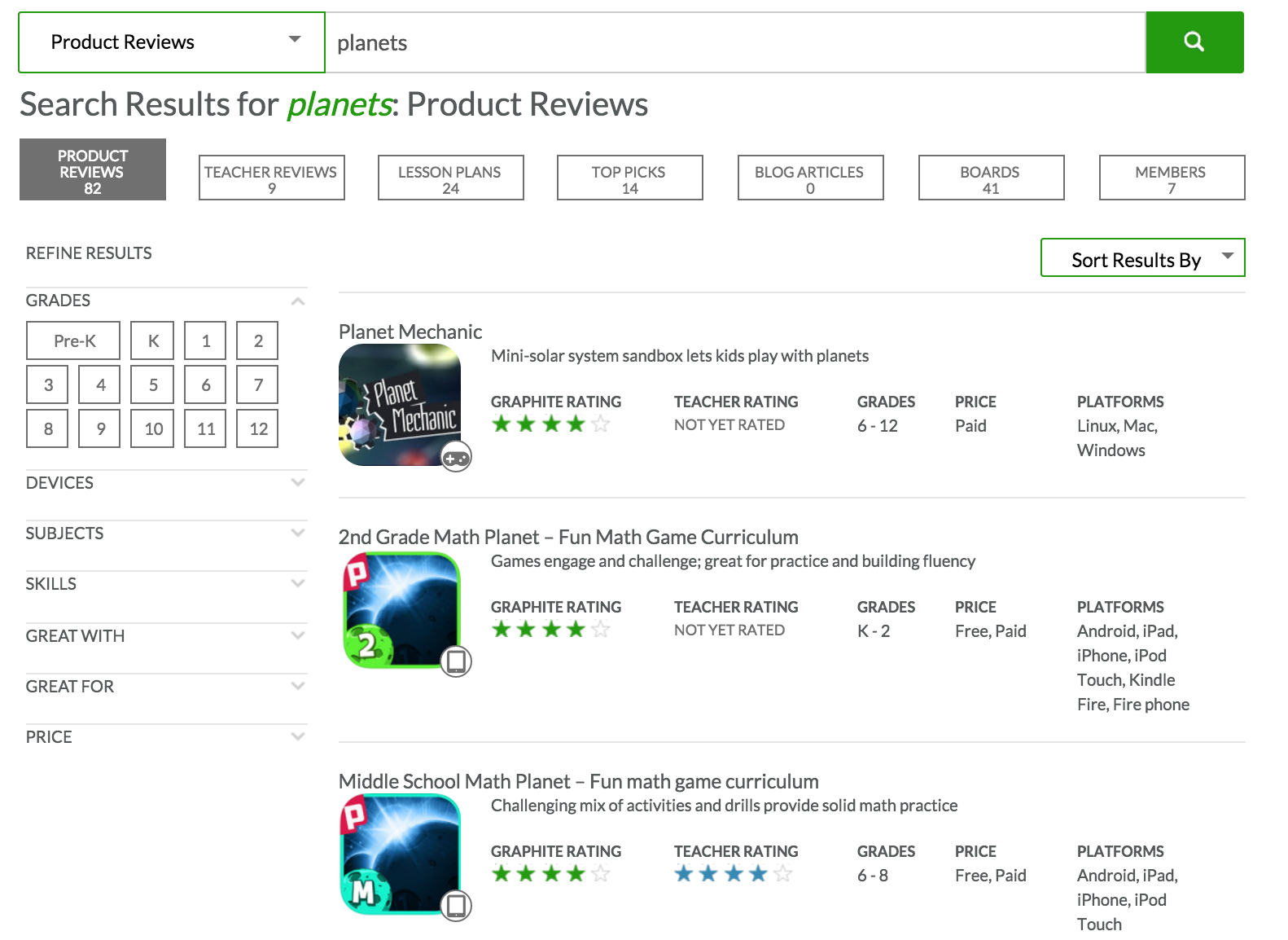 Expert Reviews
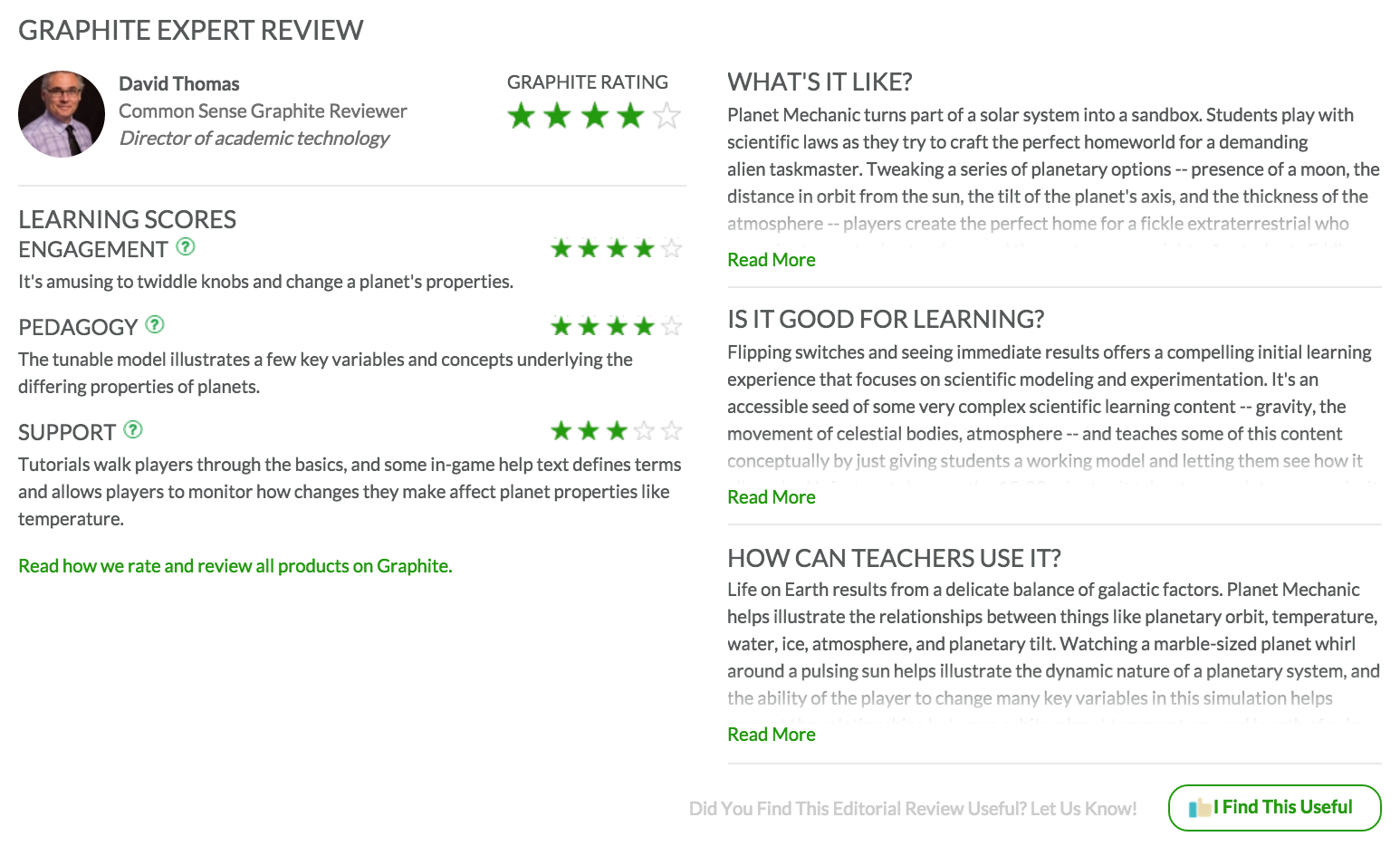